ПОРТФОЛИОМАЙОРОВОЙ ОЛЕСИ АЛЕКСАНДРОВНЫПРЕПОДАВАТЕЛЯ ВОКАЛЬНО-ХОРОВЫХ  и теоретических ДИСЦИПЛИН МБУ ДО «АРДАТОВСКАЯ ДШИ №1»г. Ардатов2021
Министерство образования РМ

ПОРТФОЛИО
Майоровой Олеси Александровны

Преподавателя вокально-хоровых и теоретических дисциплин
МБУ ДО «Ардатовская ДШИ №1»
 
Дата рождения: 14.04.1981 г.
 
Профессиональное образование:
Руководитель хора и творческого коллектива, преподаватель хоровых дисциплин, артист хора и ансамбля, ГОУ СПО «Саранское музыкальное училище имени Л.П. Кирюкова», диплом 13 ПА 0000337 дата выдачи 23 июня 2009 года.


 
Стаж педагогической деятельности (по специальности): 7 лет

Наличие квалификационной категории:  первая

Дата последней аттестации: 22. 05. 2019 г.
Повышение квалификациидля преподавателей вокально-хоровых дисциплин
Повышение квалификациидля преподавателей музыкально-теоретических дисциплин
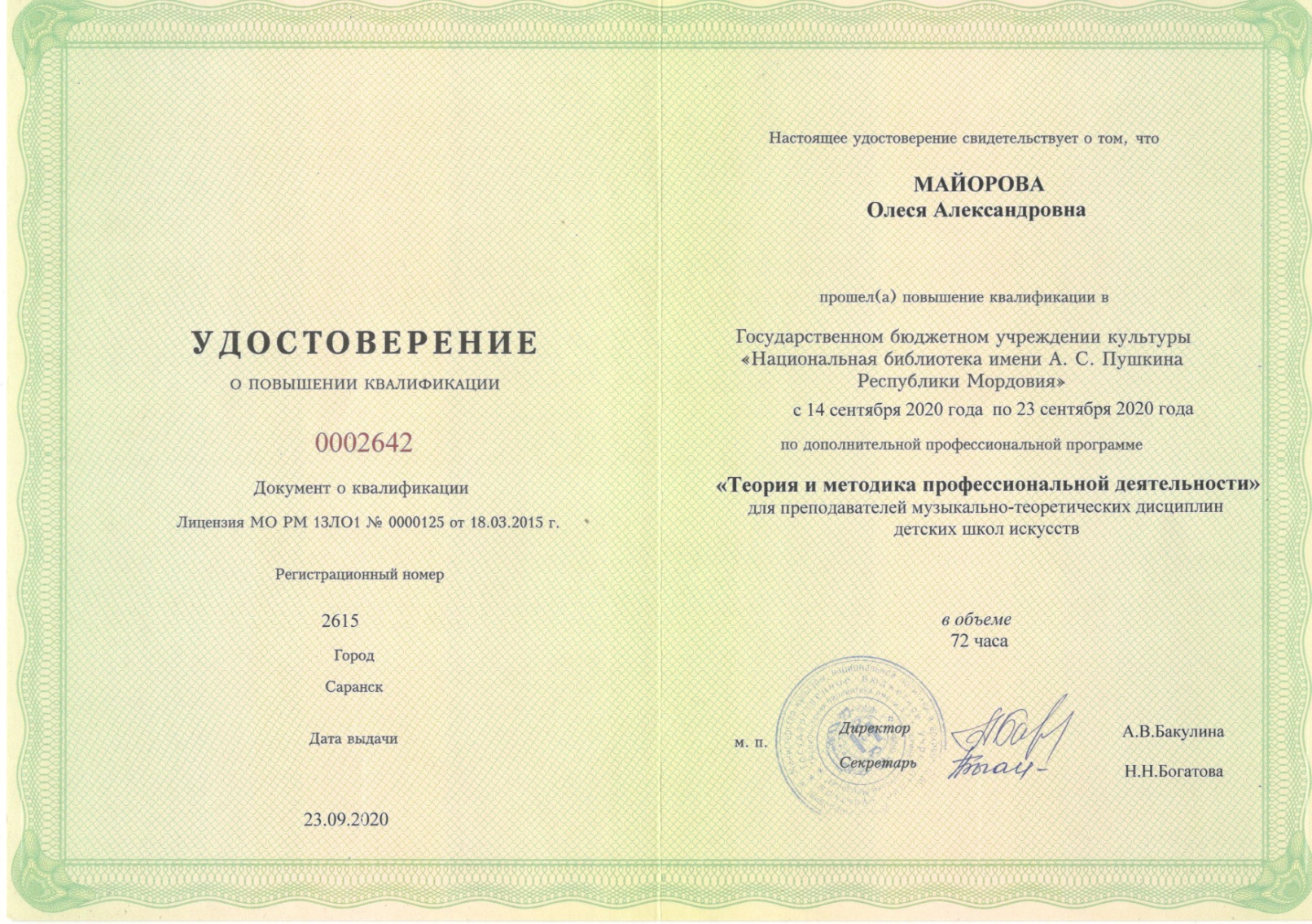 Повышение квалификациислушатель Республиканского методического семинара
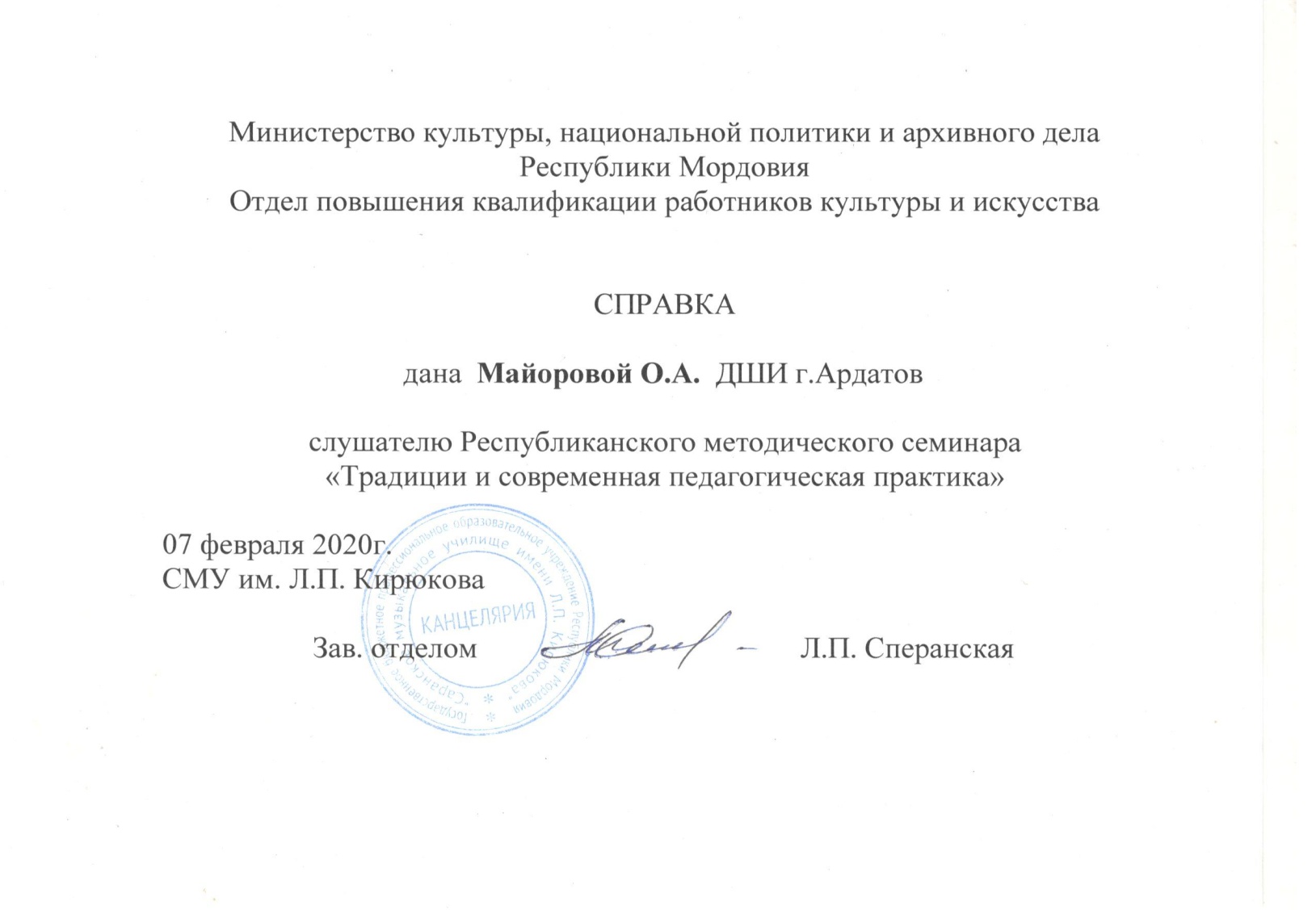 Выступление на научно-практических конференциях, семинарах, секциях
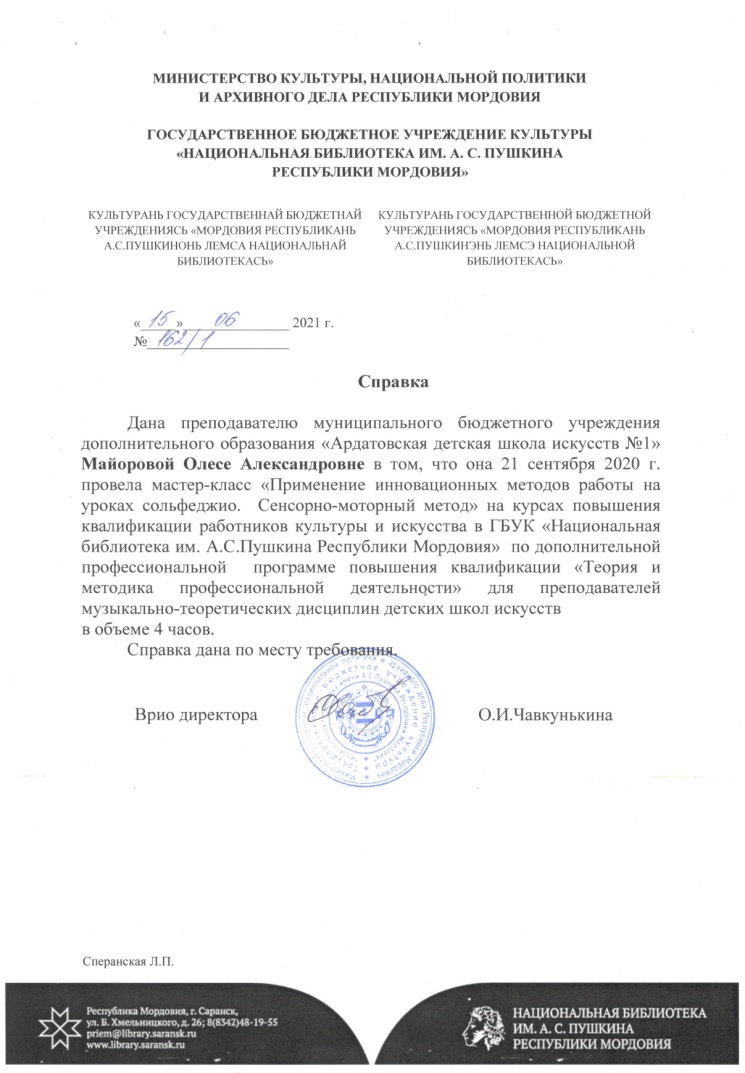 Позитивная динамика доли учащихся, успевающих на «4» и «5» за предшествующий год
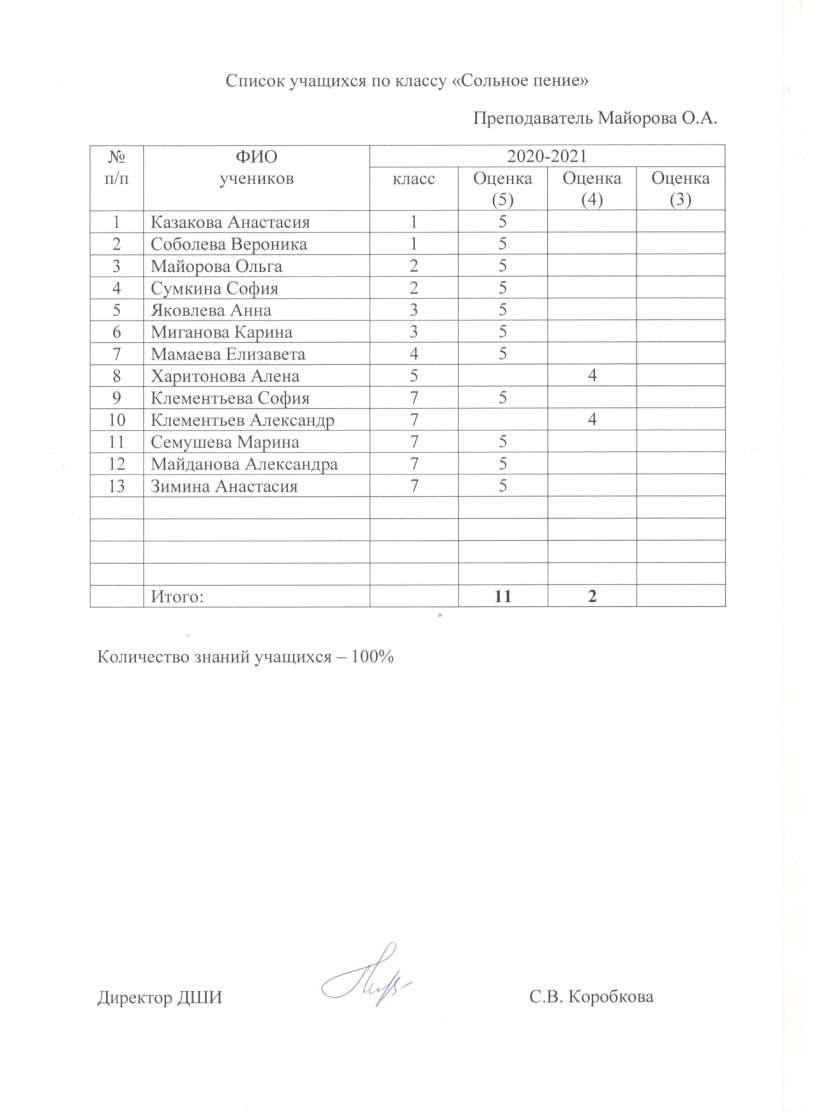 Результаты участия обучающихся в профессиональных конкурсах, проводимых под патронатом Министерств культуры
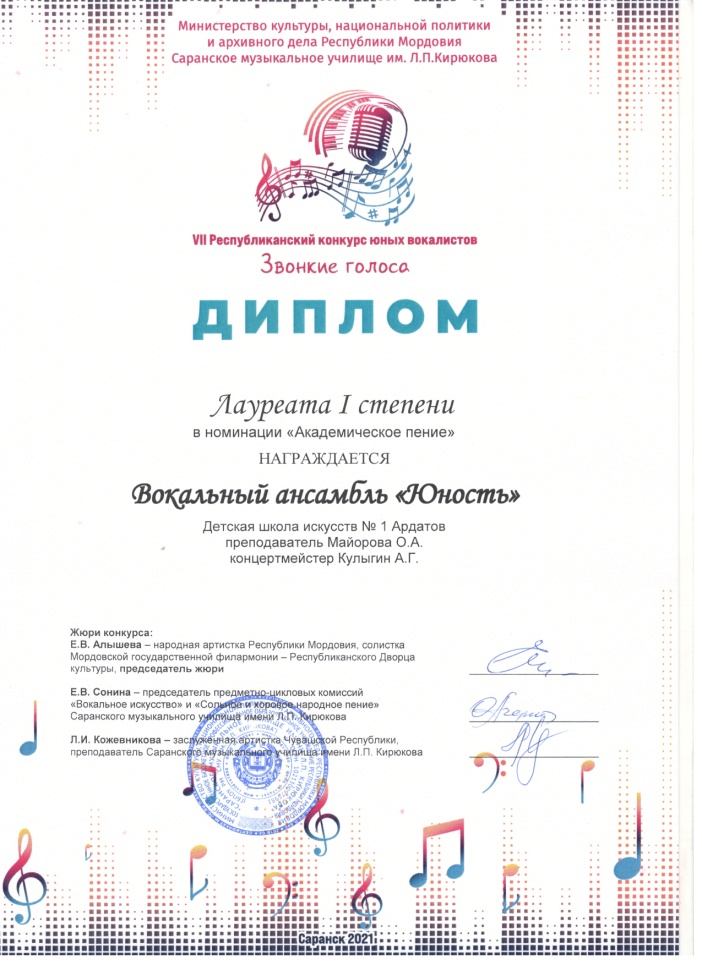 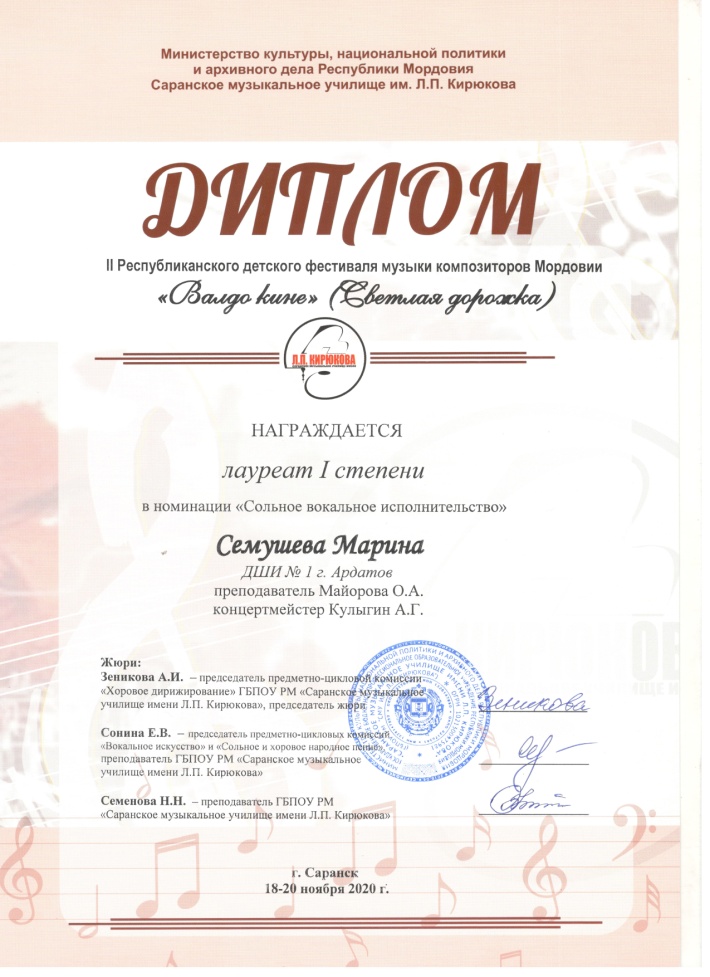 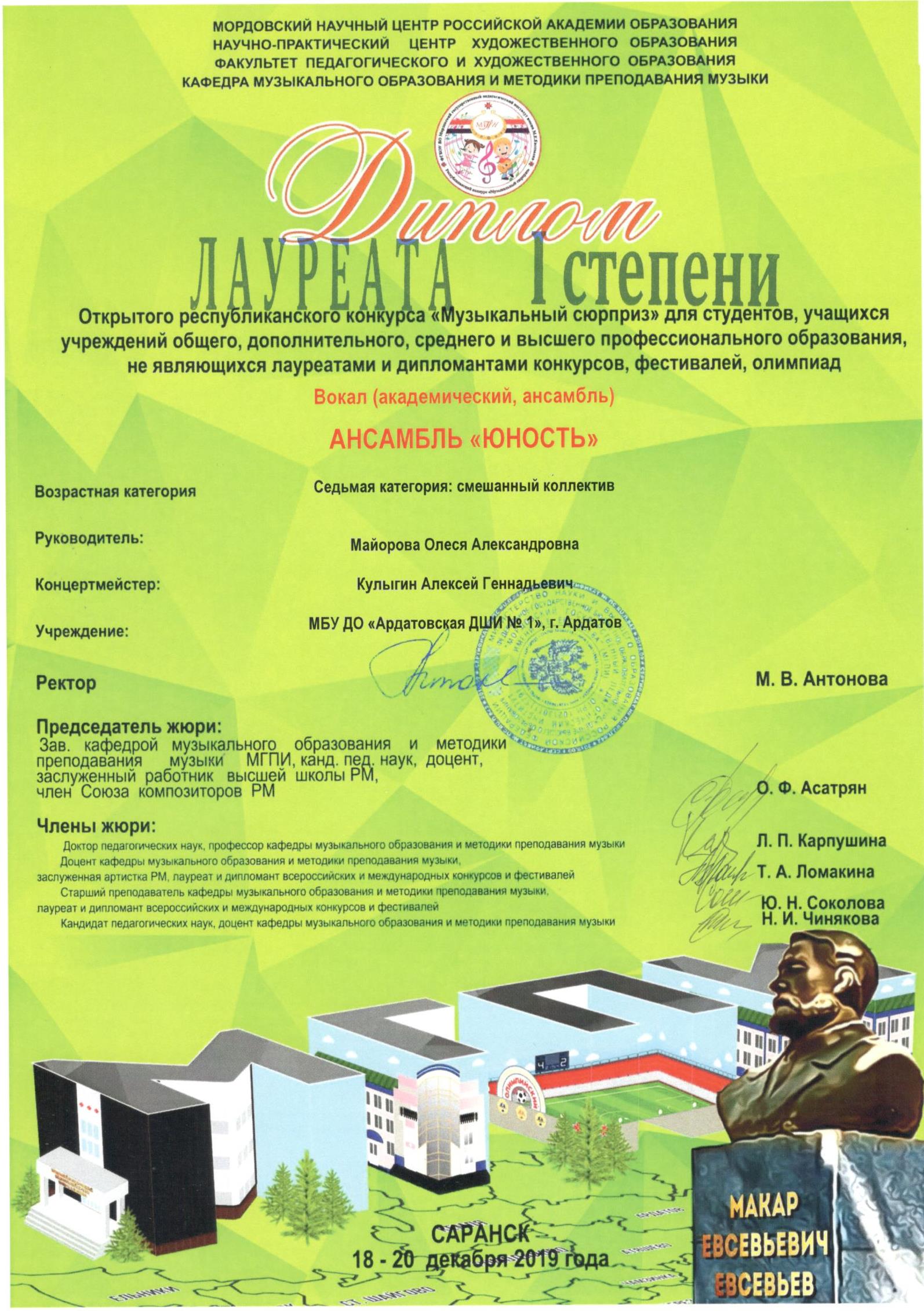 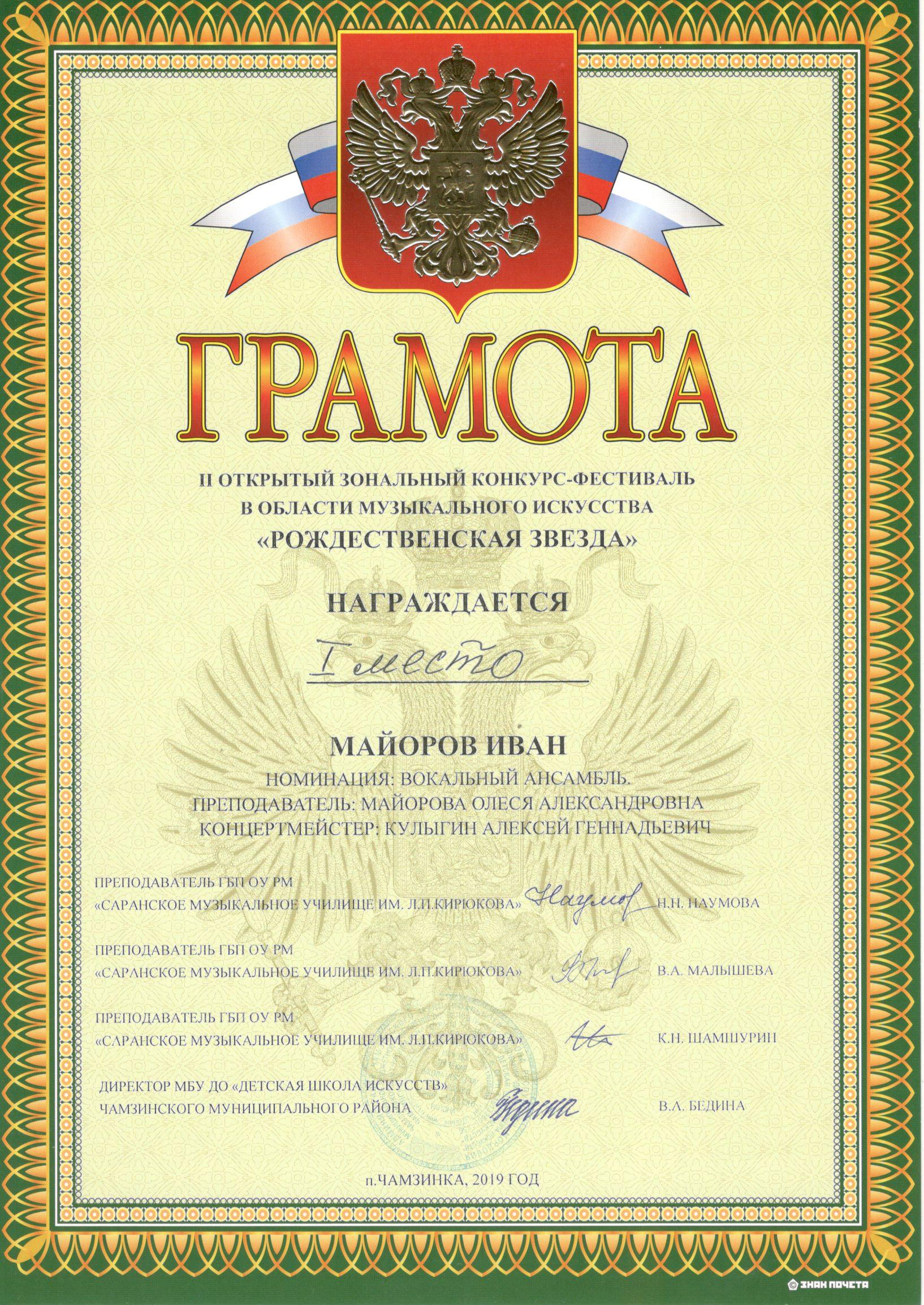 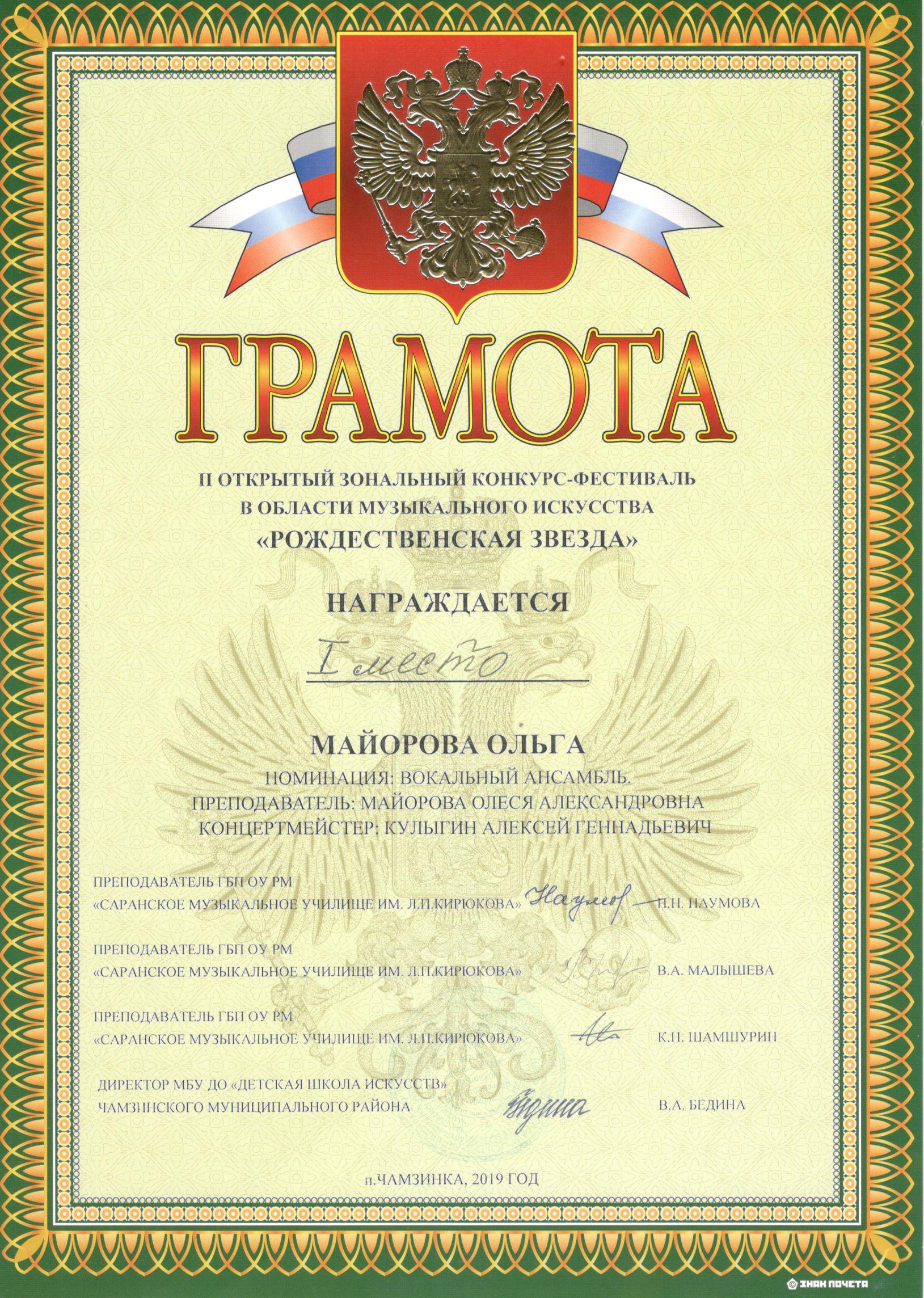 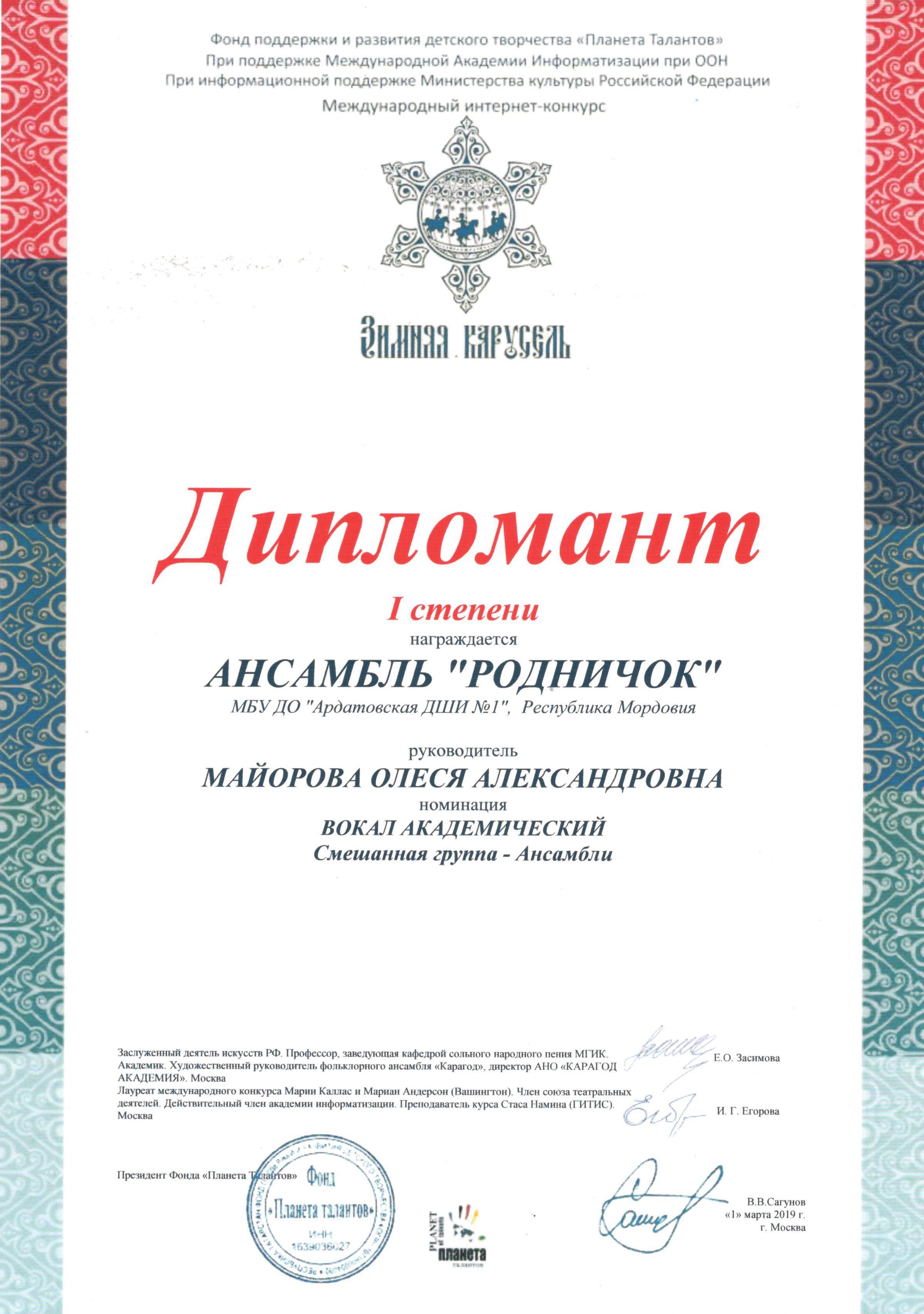 Результаты участия обучающихся в мероприятиях различных уровней по учебной деятельности
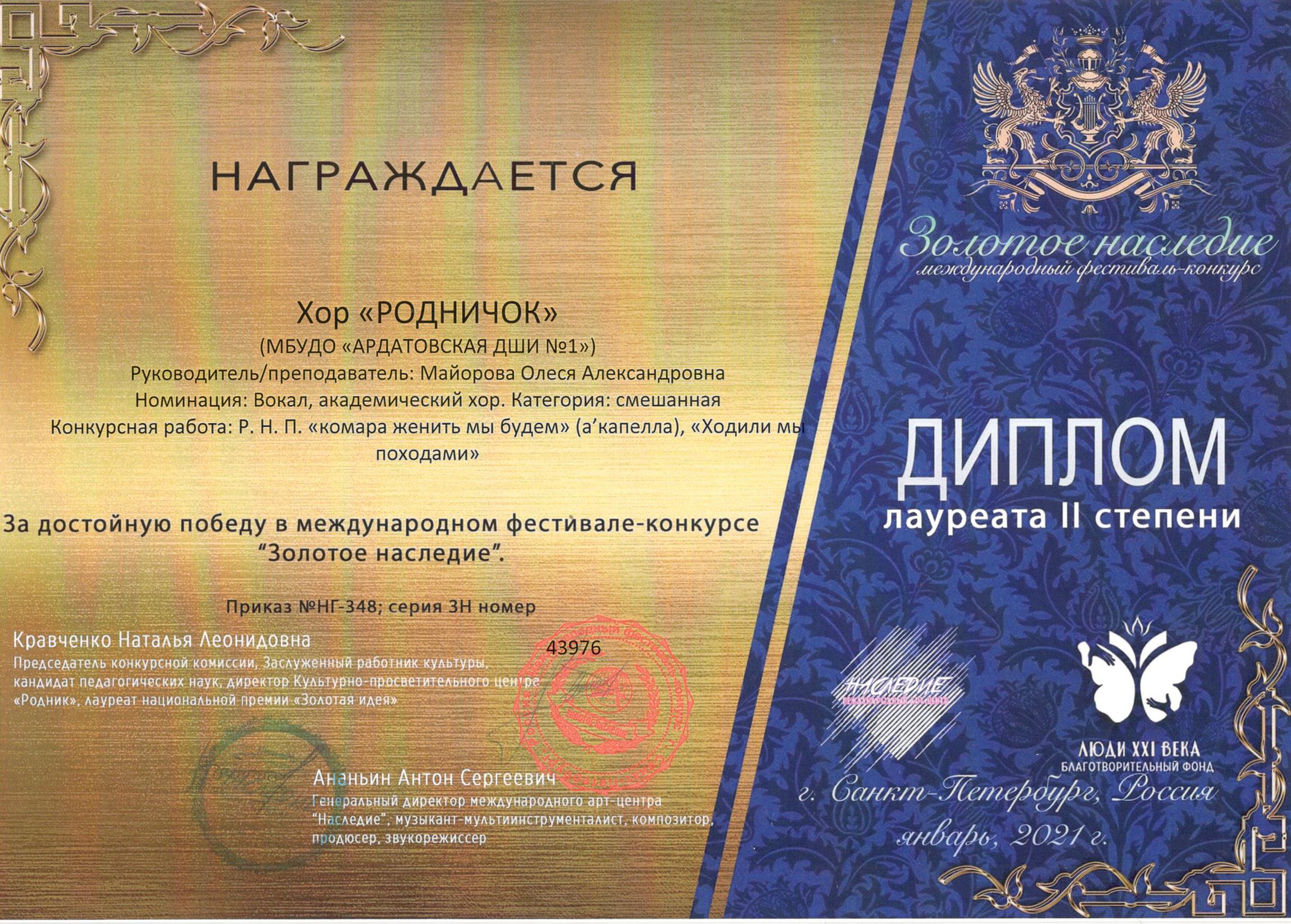 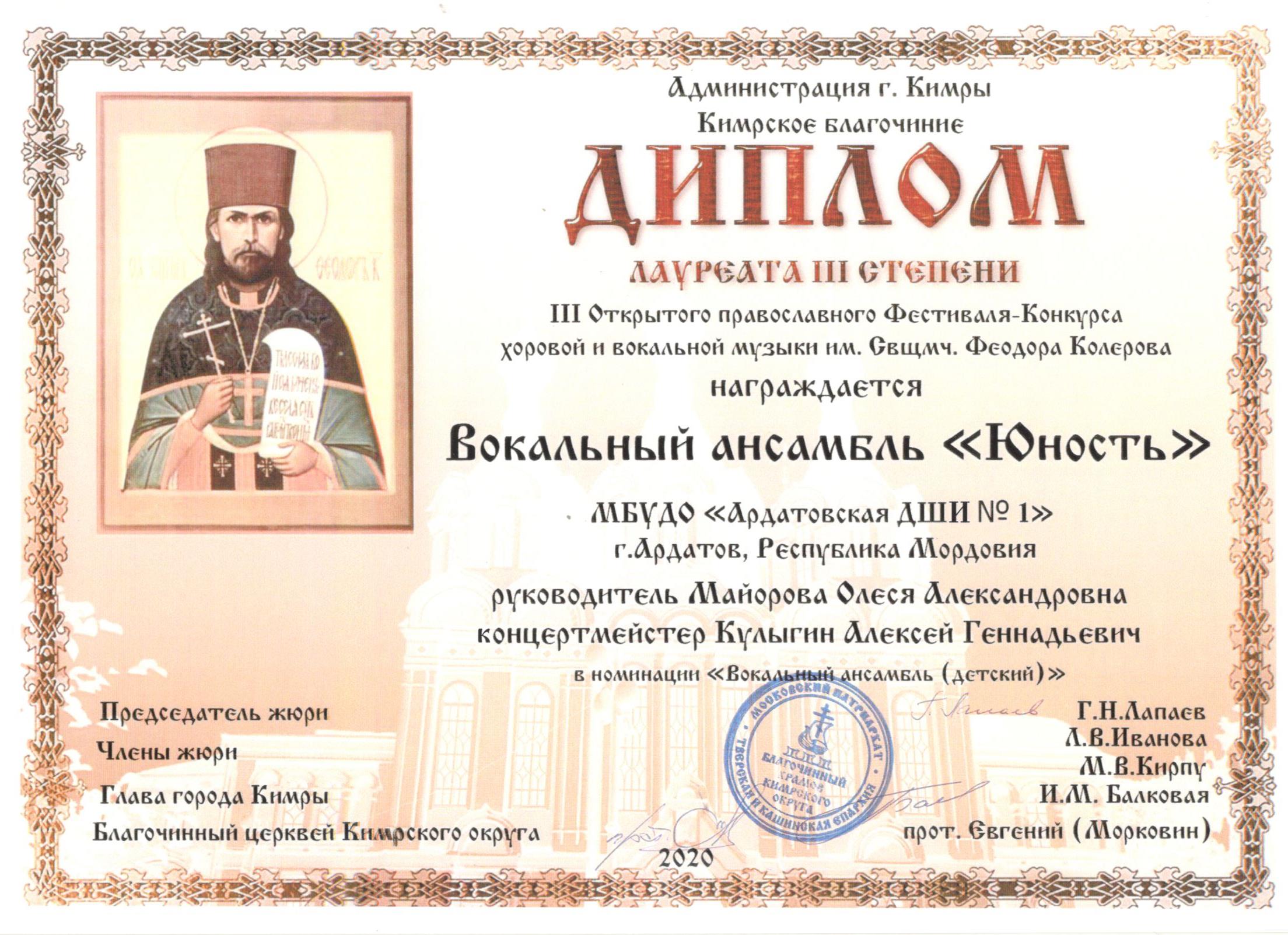 Количество учащихся (коллективов), принимающих участие в конкурсах, фестивалях, выставках различного уровня
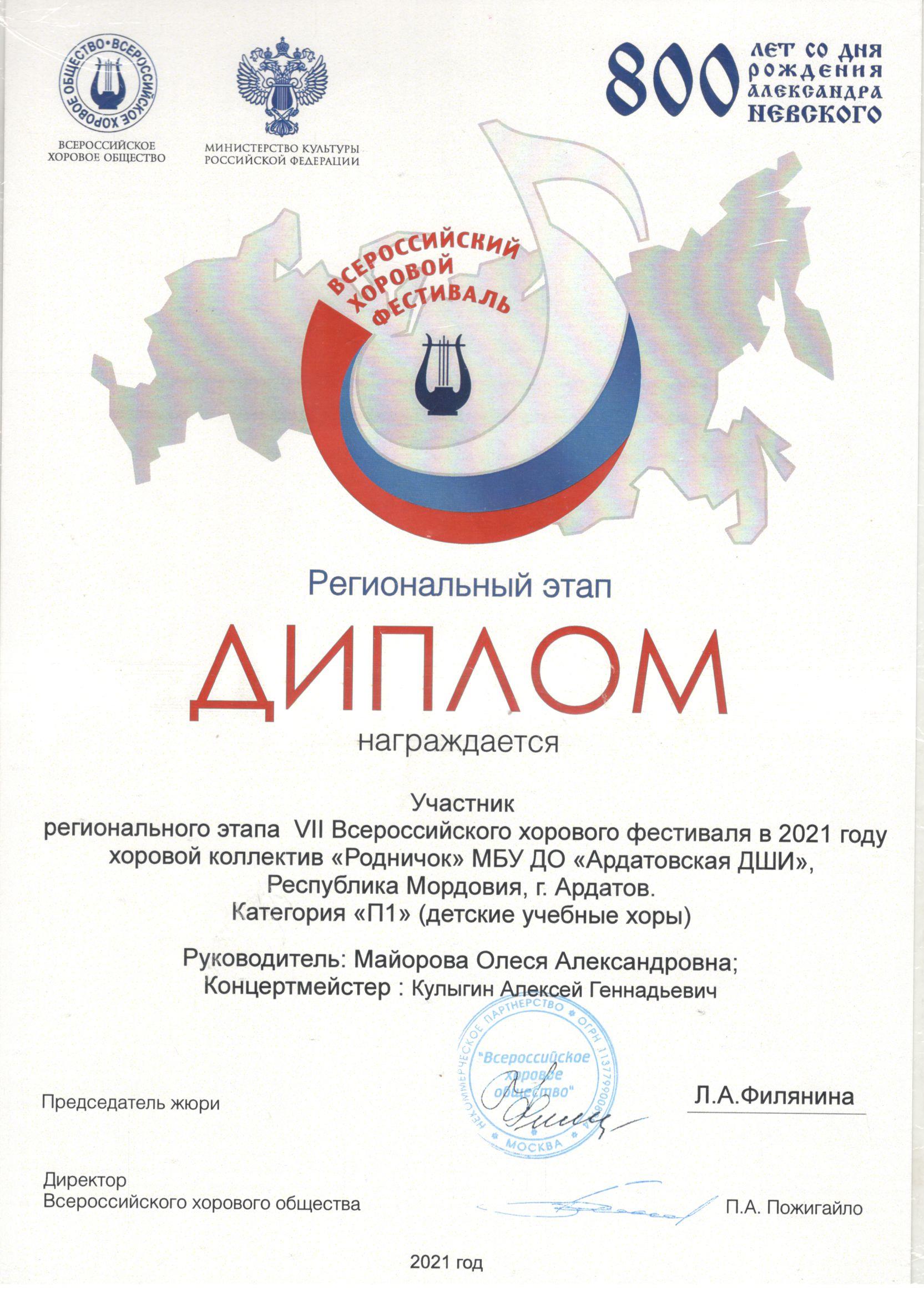 Участие преподавателя в мероприятиях концертно-просветительского, художественно-творческого характера
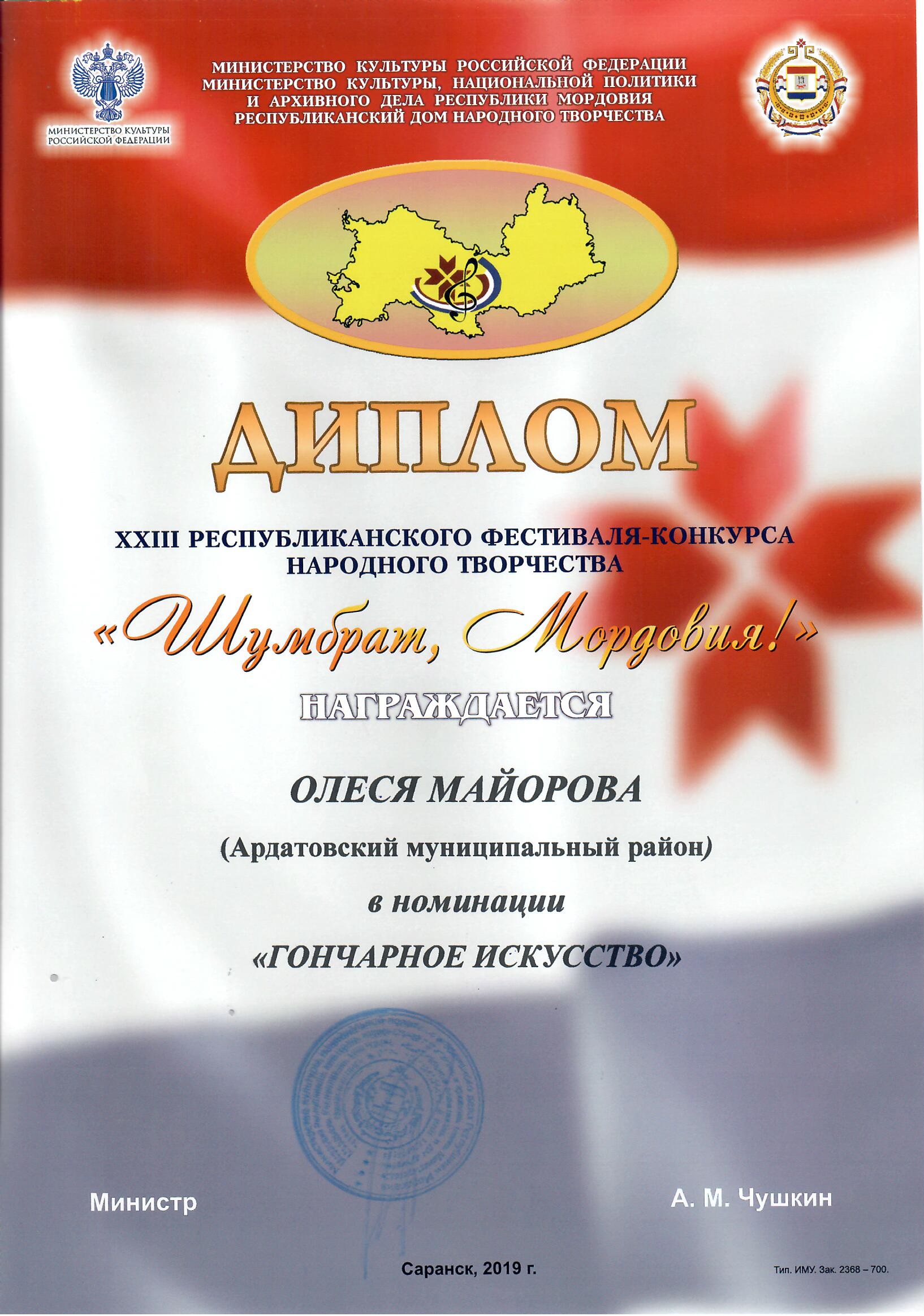 Признание высокого профессионализма, в т.ч.: наличие грамот, благодарственных писем, полученных за работу преподавателя
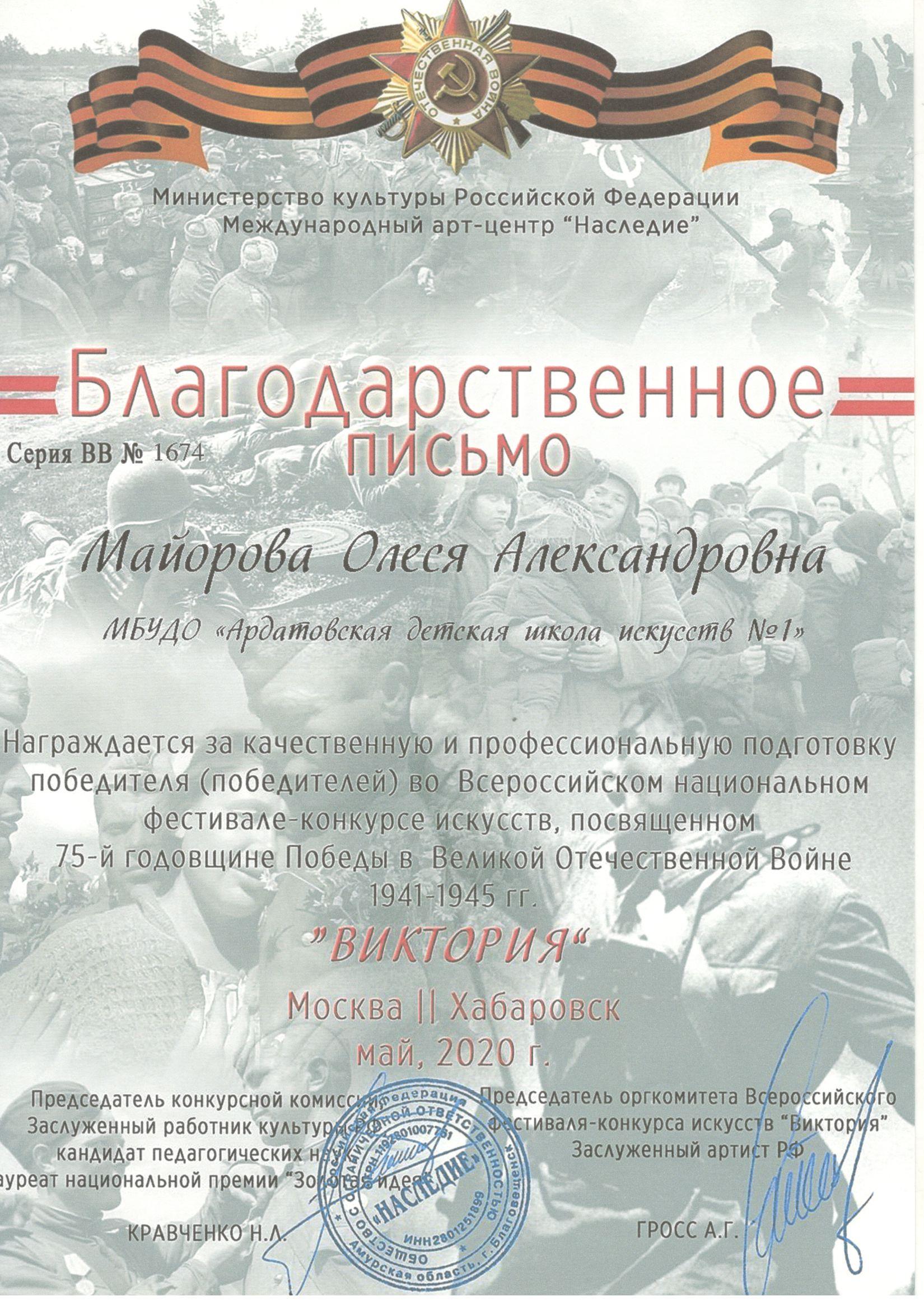 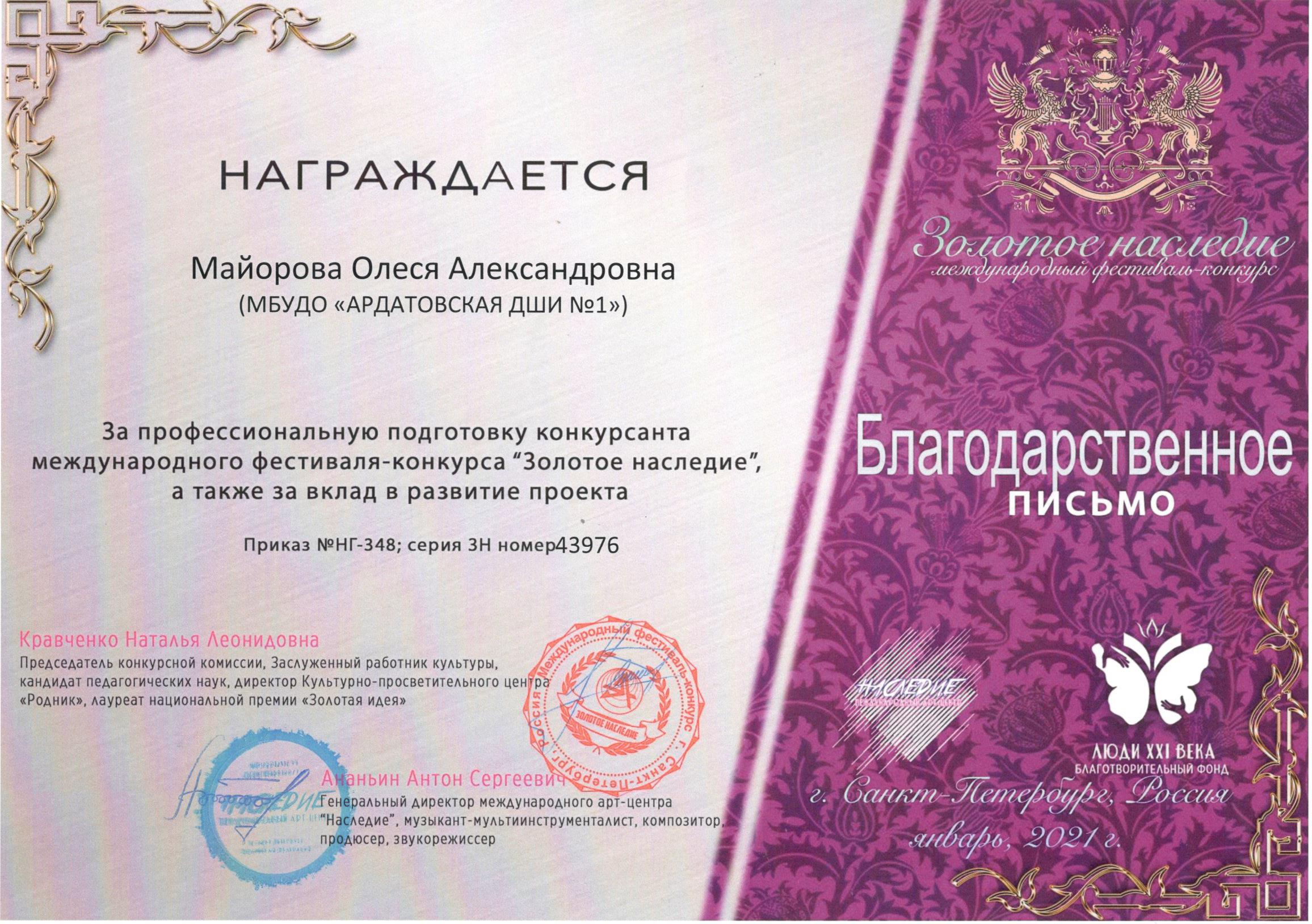 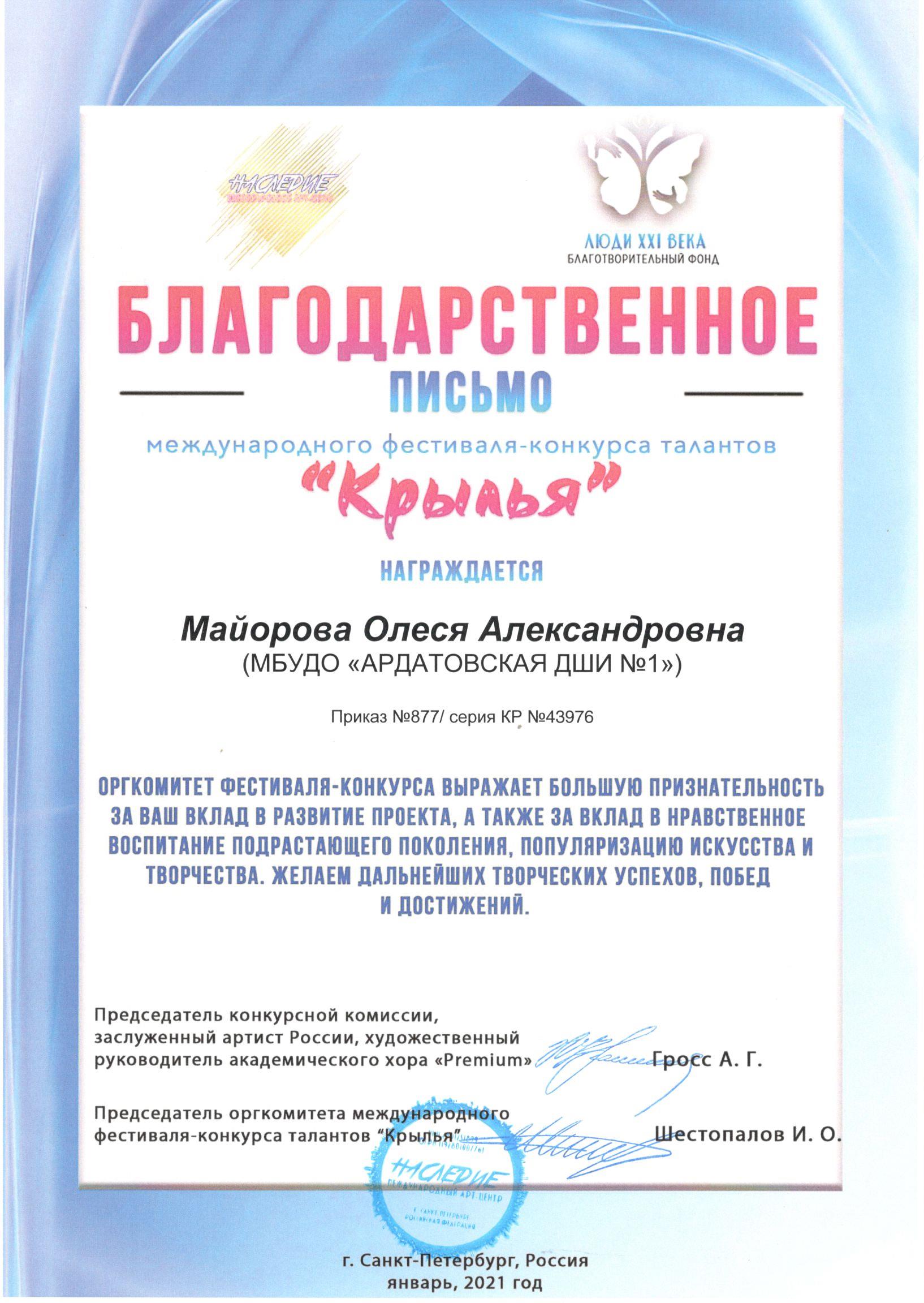 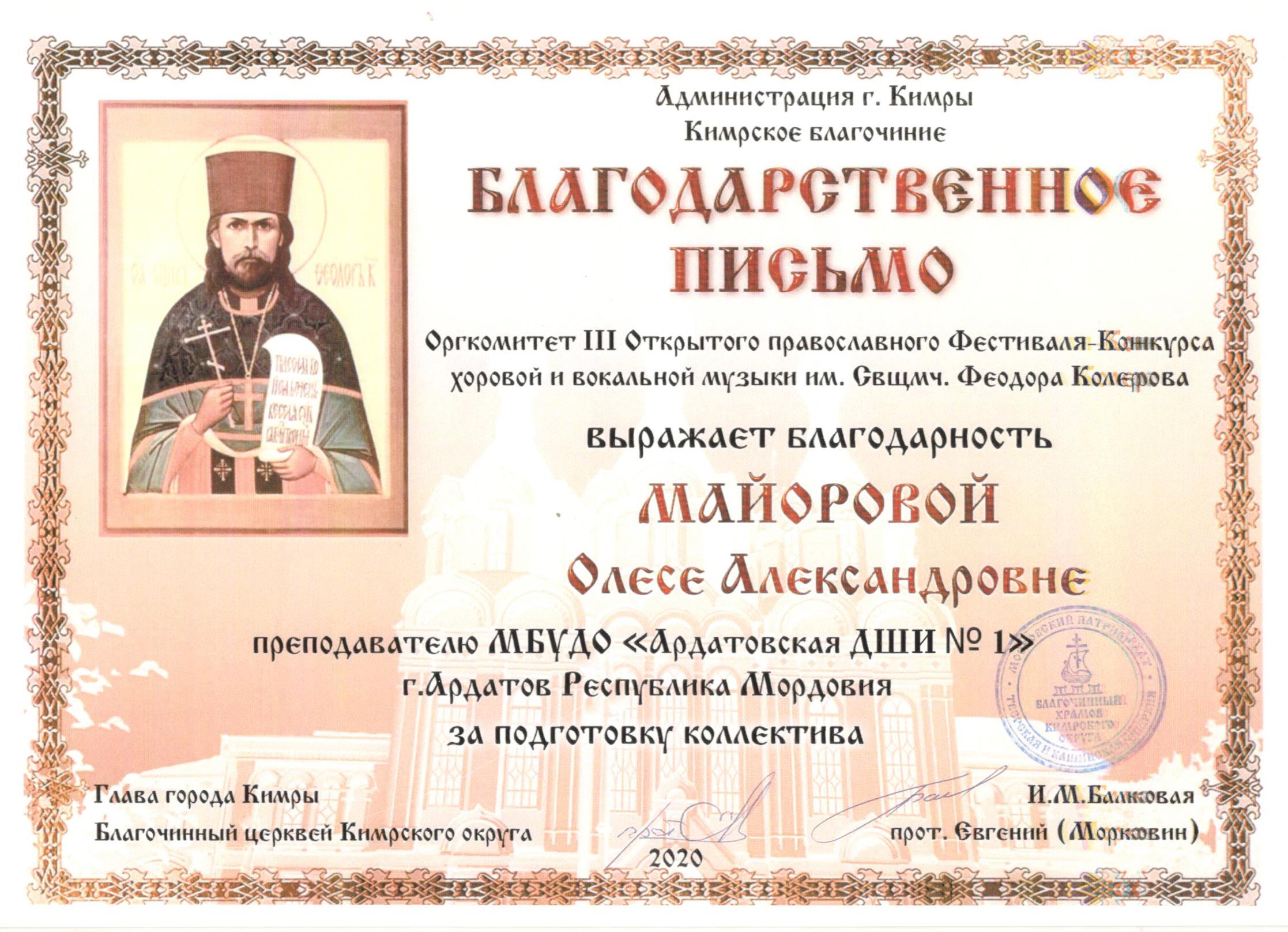 Наличие грамот, полученных за работу в области культуры и искусства
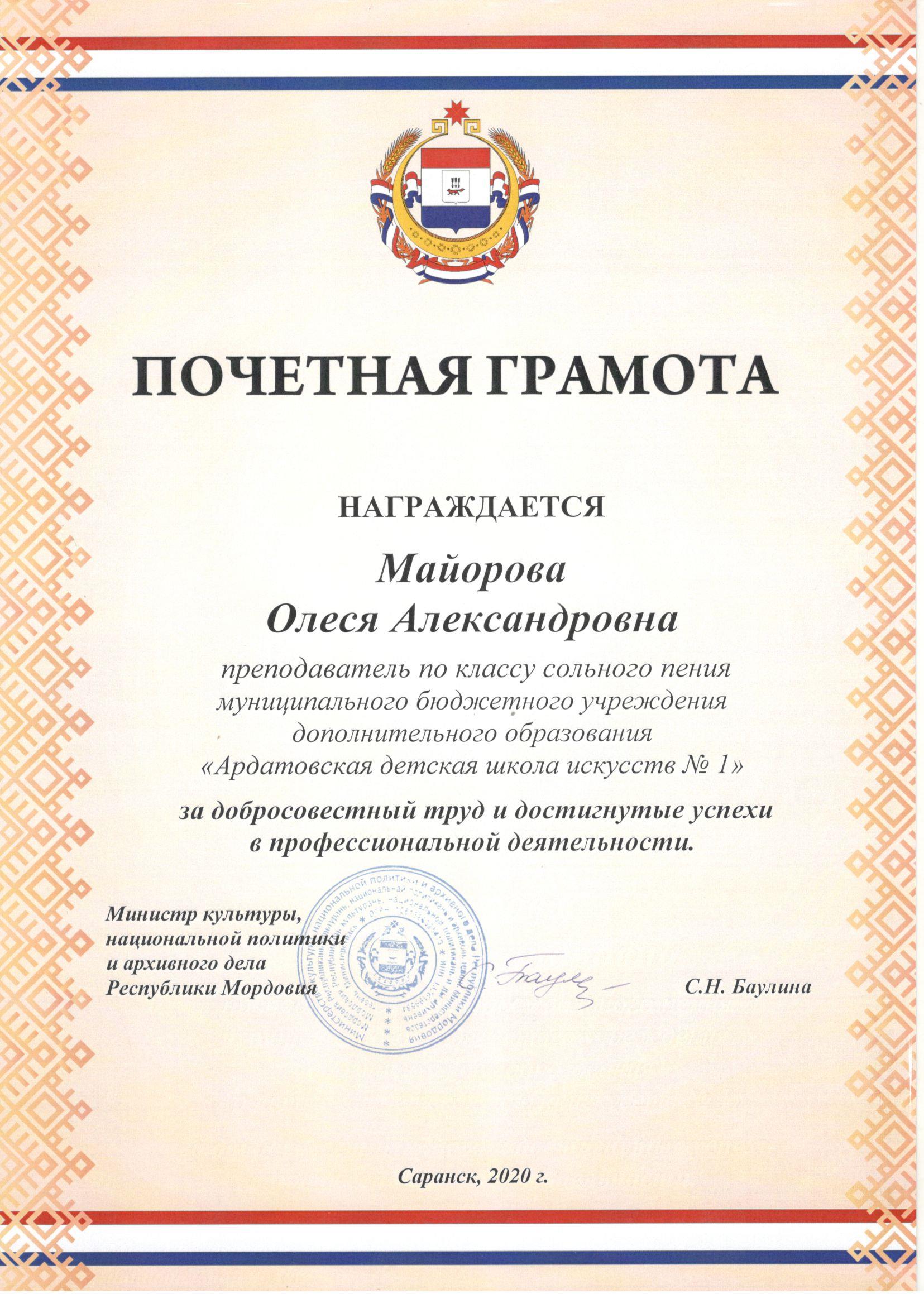